Histology of Respiratory System
Function

 Inspiration of air, gas exchange,  expiration of CO₂

Chemoreceptors of sense of smell

Phonation
The parts of the respiratory system
The respiratory system is divided into two parts:
Upper respiratory tract:This includes :
Nose. mouth, 
and the beginning of the trachea.
Lower respiratory tract
It includes the trachea, the bronchi, broncheoli and the lungs.
The trachea :It connecting the throat to the bronchi.
The bronchi : It divides into two bronchi (tubes). 
The broncheoli :the bronchi branches off into smaller tubes called broncheoli which end in the pulmonary alveolus.
The Lungs: The structure of the lungs includes the bronchial tree – air tubes branching off from the bronchi into smaller and smaller air tubes, each one ending in a pulmonary alveolus.
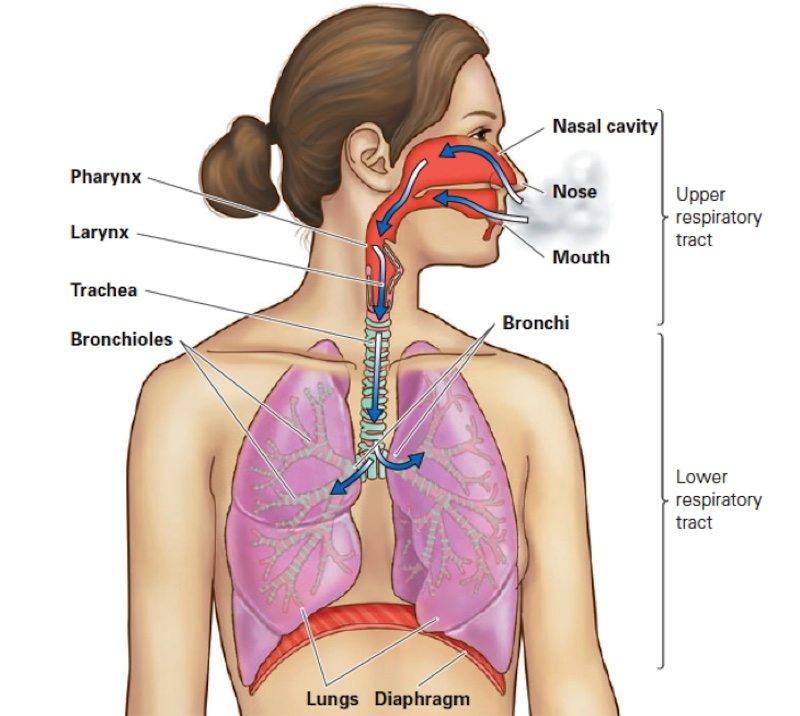 The conducting portion includes:
Structure / Function of conducting portion: 
1- Conduction of air: 
Cartilages to prevent collapse, 
Elastic & smooth ms. fibers for flexibility
2- Conditioning of air:  
Nasal hairs: clean & trap large particles
Capillaries: adjust temperature
Respiratory mucosa: adjust moisture & filters air
Nasal cavity
pharynx
Larynx
Trachea
Primary bronchi (RT +LT)
2ry , 3ry bronchi
Bronchioles
Terminal bronchioles

Function of conducting portion:
Conduction of air 
Conditioning of air
The respiratory portion includes:
Respiratory bronchioles
Alveolar ducts
Alveolar sacs
Alveoli
Function of respiratory portion:
  O₂/CO₂ exchange take place between blood & inspired air
Nasal cavities
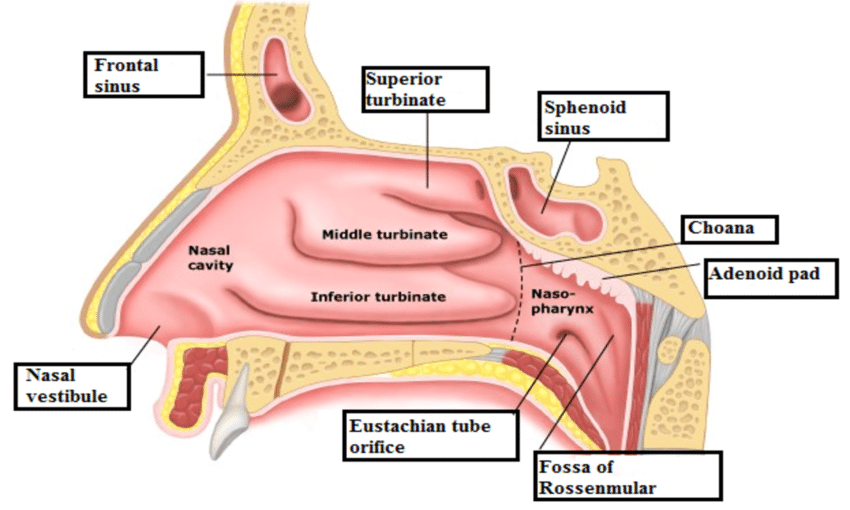 Consists of: 
 Vestibule    
Respiratory area
 Olfactory area
         
Vestibule:
Is the anterior part
Formed of skin + sebaceous gland + hair
Lined with keratinizes stratified squamous epithelium
The Nasal Cavities
2 cavities separated by nasal septum
Their lateral walls contain
   3 bony projections 
   (conchae) superior, middle, inferior
The conchae increase the surface 
     area for  better conditioning of 
      the inspired air 
Superior one covered with Olfactory epithelium
Middle & inferior covered with  Respiratory epithelium= a ciliated  pseudostratified columnar epithelium
The olfactory epithelium
Site : Covers  the roof of nasal cavities & superior conchae. 
Contains chemoreceptors of smell
3 cell types are present:
Olfactory receptor neurons
Supporting (sustentacular) cells
Basal cells
The olfactory mucosa consists of:
   1- The epithelium rests on  
   2-  lamina propria which contains:
Bowman’s glands, secrete serous fluid  →  surface 
BV & olfactory nerve fibers
The olfactory epithelium
The respiratory epithelium
The respiratory epithelium is a tissue that lines the respiratory system. 
Pseudo-stratified columnar ciliated + goblet cells
Role of the respiratory epithelium are: 
1- It serves as a protective barrier and,
2- It also provides moisture. 
The olfactory epithelium:
Specialized Pseudo stratified columnar + chemoreceptors & NO goblet cells
Paranasal sinuses
Frontal, ethmoidal, sphenoidal
    maxillary
Skull cavities open in nasal cavitiy
Lined with  thin respiratory epithelium with  few goblet cells which is very adherent to the periosteum
Inflammation = sinusitis -------severe pain
Larynx:
At the beginning of trachea

Its beginning is guarded by epiglottis

Has 2 functions: 
production of voice  (vocal cords)
Prevent food from entering the trachea
     (epiglottis has elastic cartilage  in its 
      lamina  propria)

Lined with  respiratory epithelium
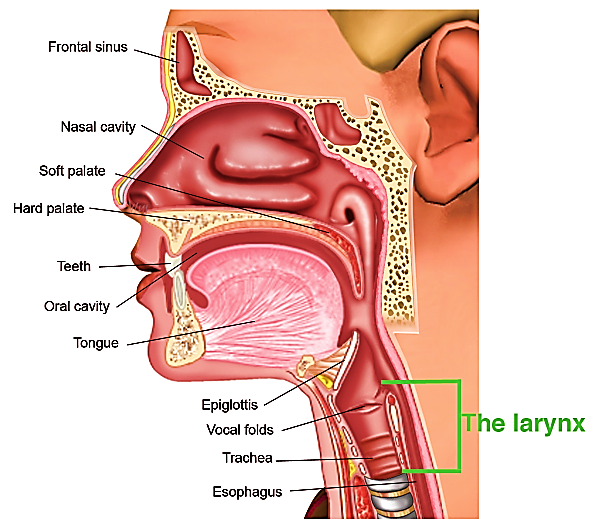 Trachea
Tube extends from larynx  & ends by dividing into 2 bronchi

Kept open by about 20 C- shaped 
     Cartilage rings (hyaline cartilage)

Its wall is formed of 4 layers:
Mucosa
Submucosa
Hyaline cartilage
adventitia
Trachea:
Mucosa:  respiratory epithelium + lamina propria
    
Submucosa: loose CT. contain
      tracheal glands (mucus gland) 

Cartilage layer: C- shaped cartilage 
     rings, the gap between cartilage ends
     connected by elastic ligament & 
     Trachialis ms (smooth ms)

Adventitia: loose CT
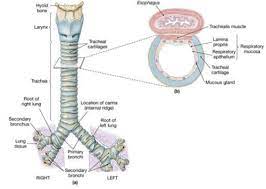 Trachea
Bronchial tree
Primary (Extra pulmonary) bronchi
Secondary (Intra-pulmonary) bronchi
Bronchioles
Terminal bronchioles
1ry bronchi: RT & LF→ similar to trachea
                      (but cartilage is complete ring)

2ry bronchi: within the lung  → divide into 3ry bronchi
              Its wall is formed of 4 layers (NO submucosa)
Mucosa
Musculosa
Cartilage plates
Adventitia
Structure of 2ry & 3ry bronchi
Mucosa: respiratory epith +↓goblet cells
     lamina propria has  MALT
   (mucosa associated lymphatic tissue)

Musculosa: spiral layers of 
     smooth ms. encircling the
      mucosa

Cartilage plates: 

adventitia:
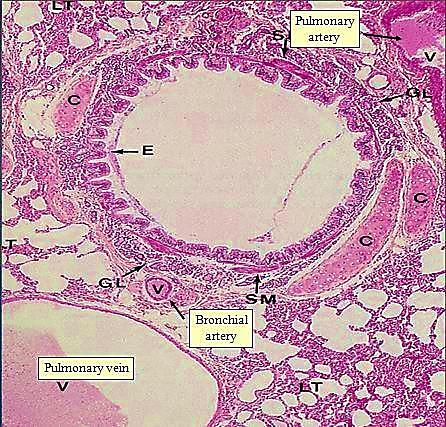 18
Structure of 2ry bronchi
Bronchioles
Small airways ↓ 0.5 mm
Its wall has No (submucosa, cartilage,
       lymphatic nodules)
Its wall formed of 3 layers
Mucosa:
Simple columnar ciliated + Clara cells

Musculosa:
 complete layer of circularly arranged s.ms.

Adventitia:
  CT layer
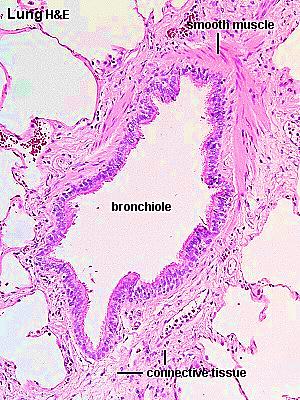 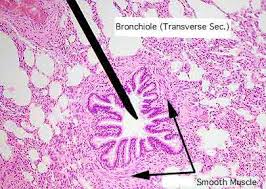 Clara cells
Secretory cells with Dome shaped apex
They also present in terminal bronchioles
Protein Secreting cell  prevent  alveolar collapse
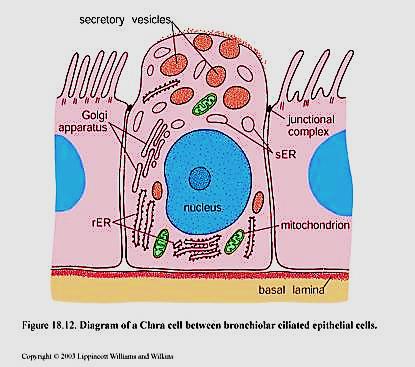 Terminal bronchioles:









The smallest & last part of conducting portion
Lining epithelium: simple cubical p. ciliated + Clara cells
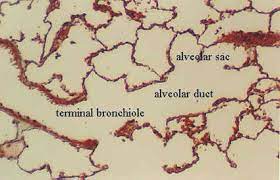 respiratory portion
where gas exchange takes place
Includes:
Respiratory bronchioles
Alveolar ducts
Alveolar sacs
Alveoli
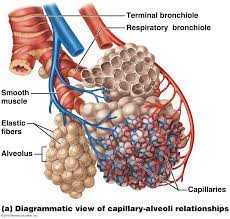 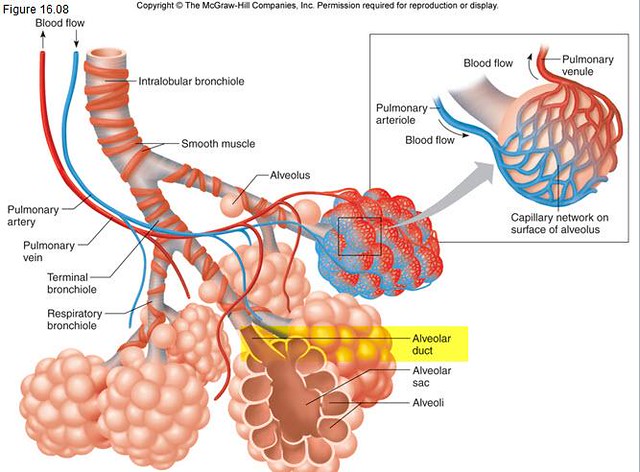 Alveoli
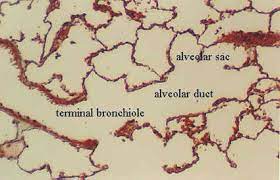 Sac like structures

Responsible for gas exchange

They separated by thin septa called
     inter-alveolar septa

Lined with  2 type of cells:
            Type I pneumocyte
            Type II pneumocyte
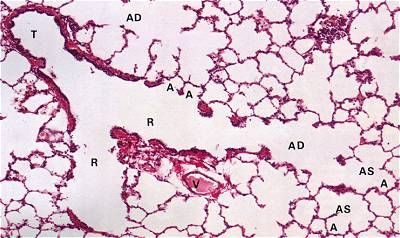 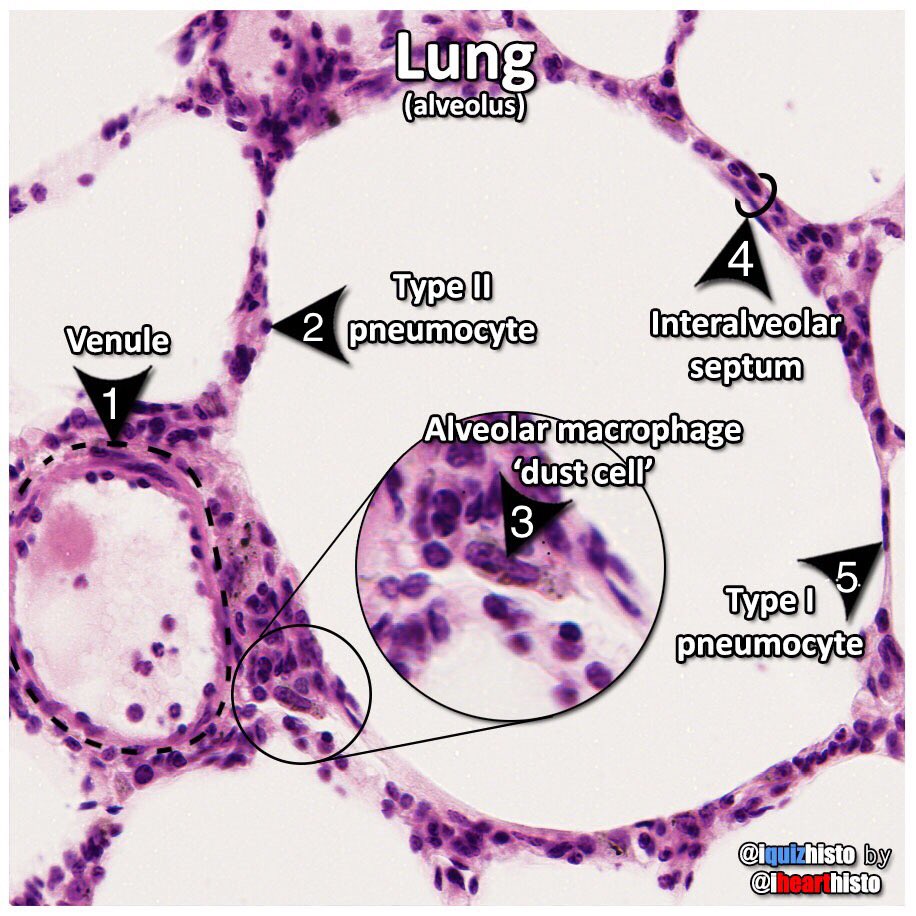 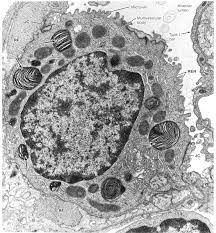 Type I pneumocytes
Type II pneumocytes
Most cells (97%)
Flat simple squamous cells e flat nuclei

Function: Gas exchange
3%
Cuboidal cells e central nuclei & foamy cytoplasm

Function: Secrete surfactant  + stem cells
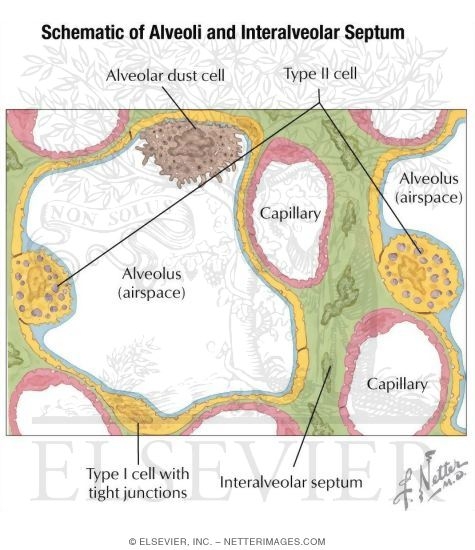 Interalveolar septum
Def : The wall between two adjacent alveoli 
Content :
Pores 
Capillary network 
Elastic & reticular fibers 
Cells ( alveolar macrophages- fibroblast = interstitial cells
Epithelial transitions
The respiratory system provides beautiful examples of epithelial transitions.


The pseudostratified ciliated columnar epithelium of the trachea and bronchi gives way to a simple columnar ciliated epithelium in the bronchioles and then to the simple squamous epithelium of the alveolar ducts and alveoli.

The ciliated cells undergo a gradual reduction in height from trachea to terminal and respiratory bronchiole.
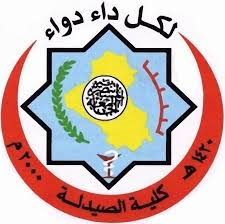 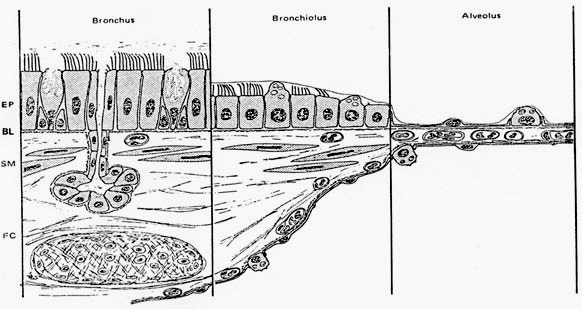 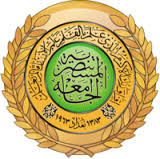 Change of airway wall structure at three principal levels in the lung. The epithelium (EP) gradually reduces from pseudostratified to cuboidal and then to squamous, but retains its organization as a mosaic of lining and secretory cells. The smooth-muscle layer (SM) disappears in the alveoli.